Dante Gabriel Rosseti
(1828-1882)
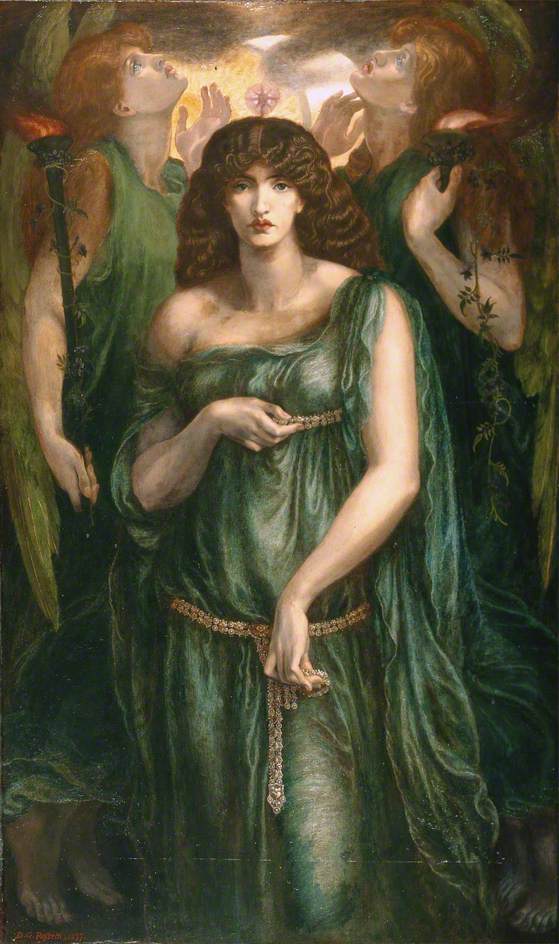 William Holman Hunt
(1827-1910)
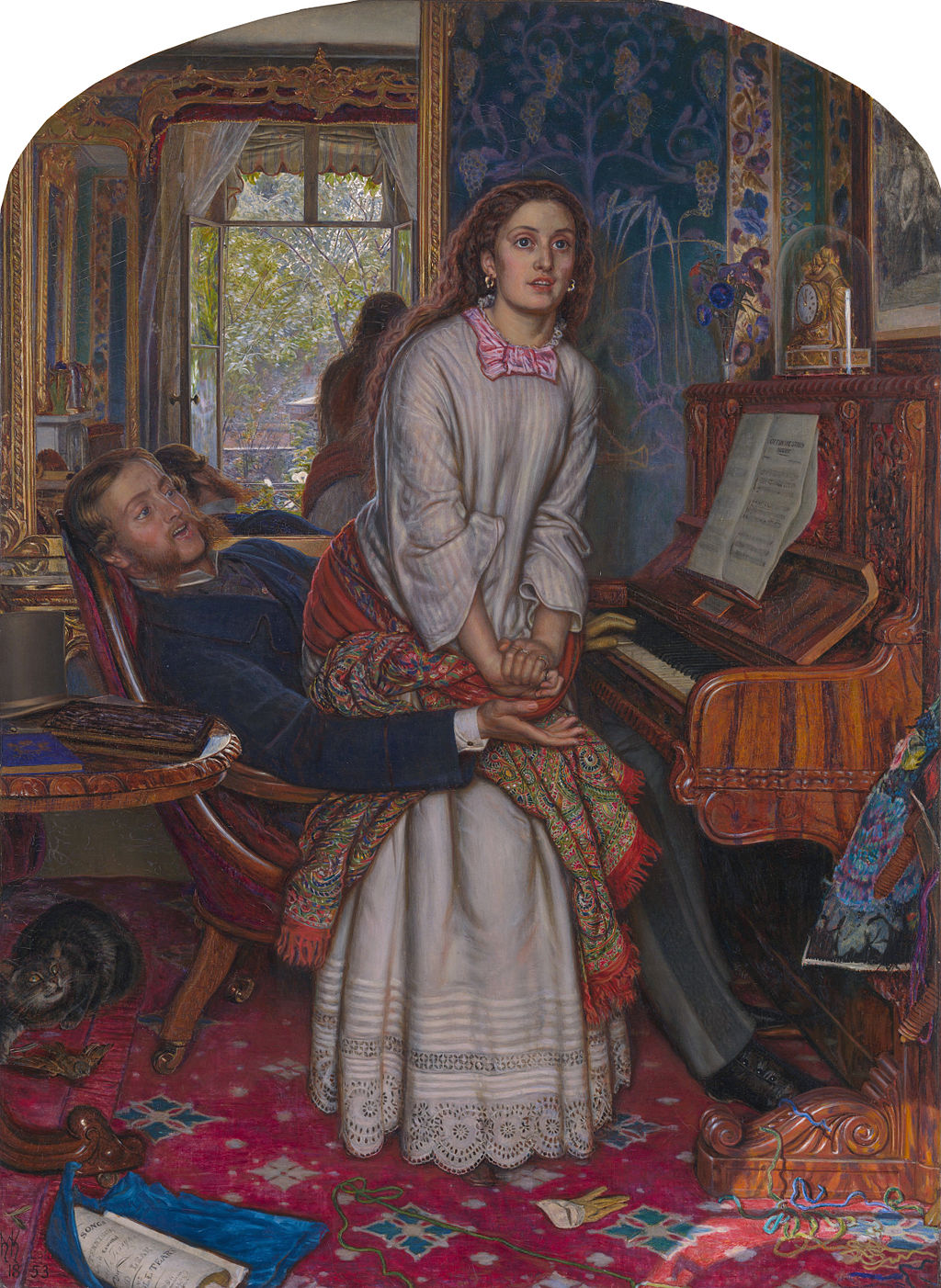 John Everett Milais
(1829-1896)
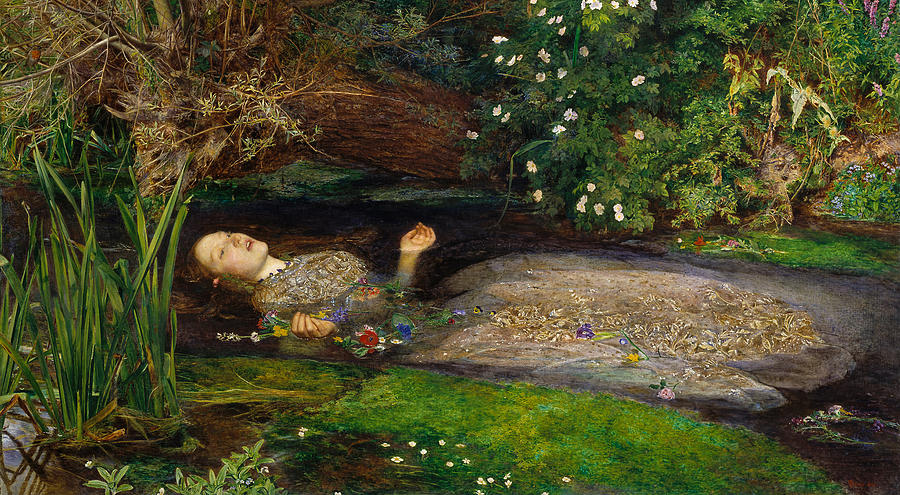